Unit 7　Sports and Good Health
Were People Healthy Then?
WWW.PPT818.COM
Lesson 41　Were People Healthy Then?
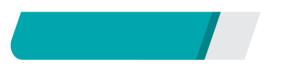 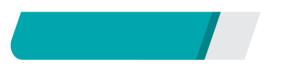 课前自主预习
课前自主预习
spend
spent                            spent
natural
nature
Lesson 41　Were People Healthy Then?
make a fire
go hunting
go fishing
at that time
在湖边
很久以前
敲鼓
Lesson 41　Were People Healthy Then?
can't             wait               for
called             this             dance
Lesson 41　Were People Healthy Then?
there              were              no
Some                                                                    and            others
Lesson 41　Were People Healthy Then?
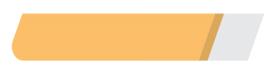 课堂互动探究
词汇点睛
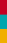 ●1　spend v. 用(钱)；花(钱)
[观察] They spent a lot of time outdoors. 
他们在户外花费了大量的时间。
The lady spends a lot of money on clothes. 这位女士花大量的钱买衣服。
They spent two years (in) building this bridge. 
他们花了两年时间修建这座桥。
Lesson 41　Were People Healthy Then?
[探究] spend意为“花费”，常指花费时间、金钱等，主语只能是________(人/物)。常用结构为“sb. spend(s)…on sth.”和“sb. spend(s)…(in) doing sth.”。
人
Lesson 41　Were People Healthy Then?
[辨析]不同的“花费”：
时间
人
物
Lesson 41　Were People Healthy Then?
活学活用
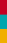 1．(1)2017•营口  —What did you do last Sunday morning?
—I ________ two hours ________ books.
A．took; to read  
B．spend; to read
C．spent; reading  
D．take: read
C
Lesson 41　Were People Healthy Then?
(2)2017•凉山  —Wow, your sweater is very beautiful!
—Thank you. I bought it two days ago. It ________ me $50.
A．took　　　　B．cost
C．paid                D．spent
B
【解析】考查动词的辨析。句意：“哇，你的毛衣真漂亮！”“谢谢你。我两天前买的。它花了我50美元。”表示“某物花费某人多少钱”用动词cost。故选B。
Lesson 41　Were People Healthy Then?
(3)—It takes me half an hour ________ playing the piano. How about you?
—I usually spend 20 minutes ________ it.
A．practicing; on
B．to practice; in
C．to practice; on
D．practicing; in
C
Lesson 41　Were People Healthy Then?
●2　at that time那时
[观察] At that time, there were no supermarkets.  那时没有超市。
[探究] at that time 意为“那时”， 常用于________时态。
过去
[拓展] time的常用短语：
at this time 在这时　　　at the same time 同时
have a good time 玩得开心  all the time 一直
in time及时  on time准时
Lesson 41　Were People Healthy Then?
2．那时她还没有自己的房子。
She didn't have her own house ________ ________ ________．
at                that              time
Lesson 41　Were People Healthy Then?
句型透视
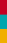 ●They called this dance the pow­wow.
 他们把这种舞蹈叫作帕瓦。
[探究] call在本句中用作及物动词，意为“________________”，后可接双宾语，其同义词为name。“call/name sb./sth.＋n.”意为“称呼某人/某物为……”。如：
Her parents call her Annie. 
她的父母叫她安妮。
叫作，称呼
Lesson 41　Were People Healthy Then?
活学活用
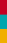 我们把这种食物叫作“粽子”。
We ________ the food zongzi.
call/name